Методический семинар на тему « Обновленный ФГОС: изменения стандартов»Подготовила методист по НКМБОУ «СОШ №1 с.Гехи»Ханчукаева Малика Шамсудыновна
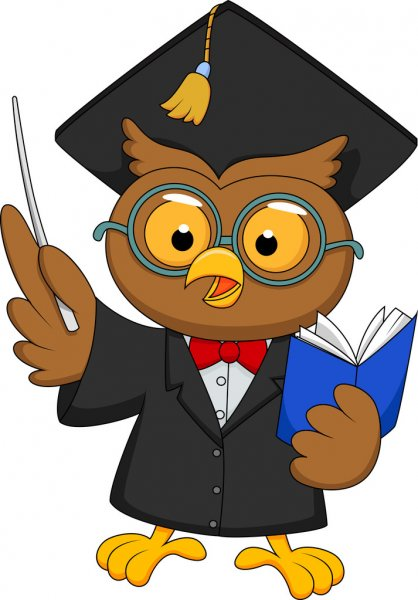 Презентация на тему «Обновленный ФГОС: изменения стандартов»
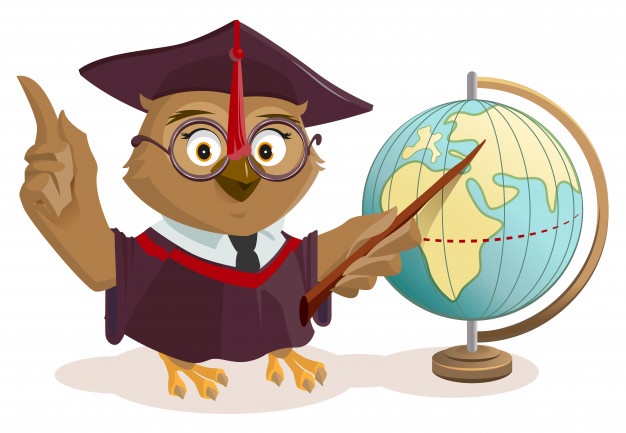 Внедрение ФГОС НОО и ФГОС ООО с 01.09.2022 г.Министерством просвещения утверждены новые федеральные государственные образовательные стандарты (далее – ФГОС)  начального общего и основного общего образования (далее – НОО и ООО соответственно).Обновлённая редакция ФГОС сохраняет принципы вариативности в формировании школами основных образовательных программ    начального общего и основного общего образования, а также учёта интересов и возможностей как образовательных организаций, так и их учеников.
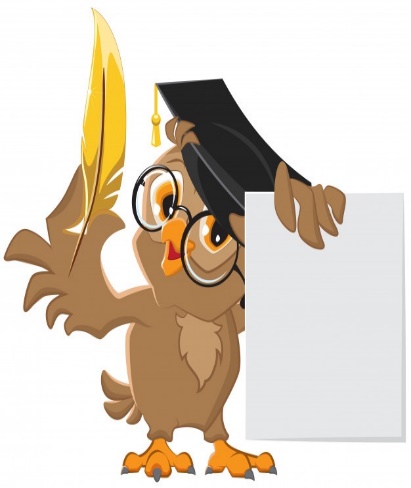 Именно с 1 сентября 2022 года начнут действовать ФГОС в каждой школе, а обучающиеся, которые будут приняты на обучение в первые и пятые классы в 2022 году, будут учиться уже по обновленным ФГОС. Для несовершеннолетних обучающихся, зачисленных на обучение до вступления в силу настоящих приказов, возможно обучение по новым ФГОС с согласия их родителей (законных представителей). В обновлённых ФГОС сформулированы максимально конкретные требования к предметам всей школьной программы соответствующего уровня, позволяющие ответить на вопросы: что конкретно школьник будет знать, чем овладеет и что освоит. Обновлённые ФГОС также обеспечивают личностное развитие учащихся, включая гражданское, патриотическое, духовно-нравственное, эстетическое, физическое, трудовое, экологическое воспитание.
Какие бывают ФГОСНа каждой ступени образования — свои стандарты. Школьникам необходимо руководствоваться следующими документами: ФГОС начального общего образования (1-4 классы), ФГОС основного общего образования (5-9 классы),ФГОС среднего общего образования (10-11 классы),ФГОС образования обучающихся с ограниченными возможностями здоровья (ОВЗ).
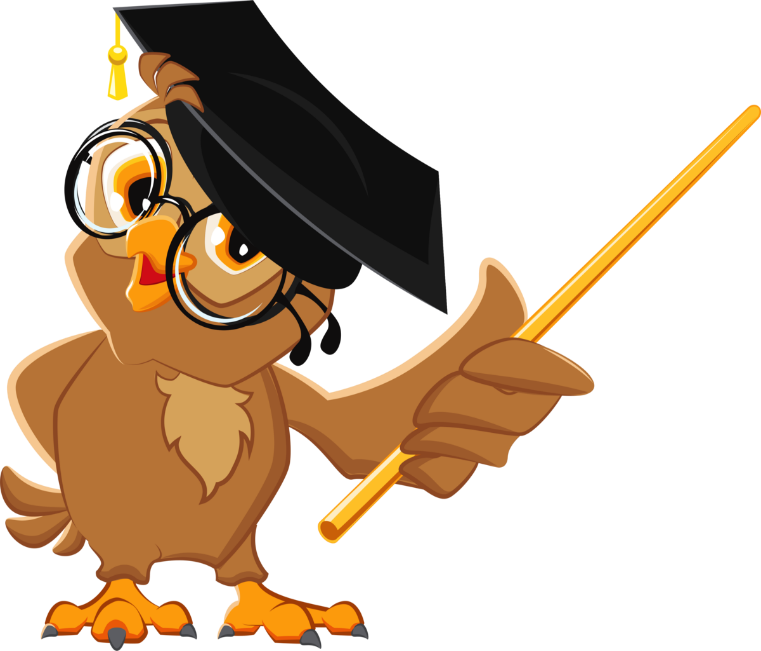 НОВЫЙ ФГОС ПРЕДПОЛАГАЕТ:
1. Уменьшение объема академических часов и организация обучения в режиме 5-дневной учебной недели.
2. Исключение из состава обязательных учебных предметов второго иностранного языка.
3. Вариативность возможности изучения родного (русского) языка и родной (русской) литературы.
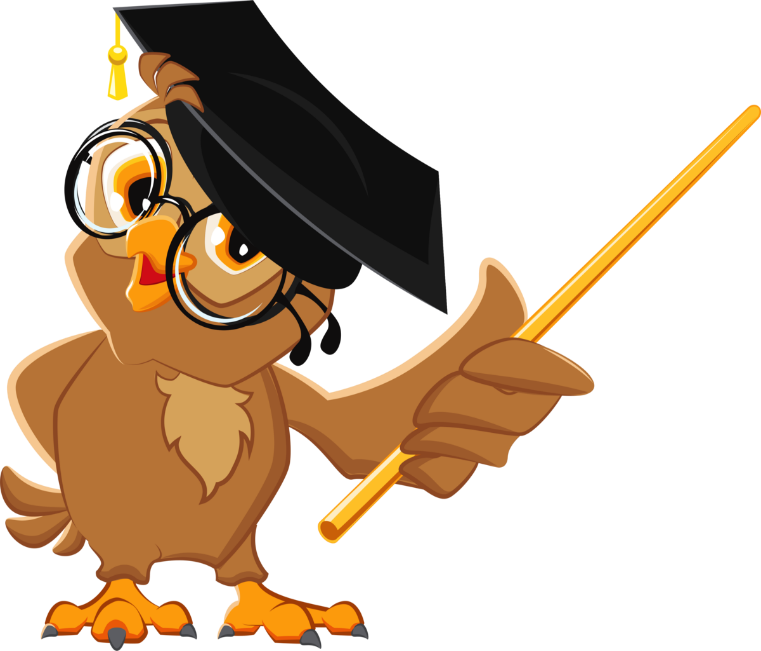 Основные изменения, внесённые в проекты современных ФГОС:Чётко прописаны обязательства образовательного учреждения (в частности, школы) перед учениками и родителями. Сделан акцент на развитие «мягких» навыков — метапредметных и личностных.Подробно указан перечень предметных и межпредметных навыков, которыми должен обладать ученик в рамках каждой дисциплины (уметь доказать, интерпретировать, оперировать понятиями, решать задачи).Расписан формат работы в рамках каждого предмета для развития этих навыков (проведение лабораторных работ, внеурочной деятельности и так далее).
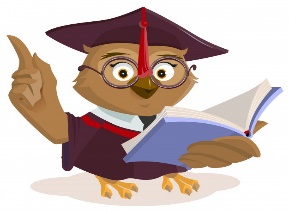 Зафиксированы контрольные точки с конкретными результатами учеников (сочинение на 300 слов, словарный запас из 70 новых слов ежегодно и тому подобное).Строго обозначено, какие темы должны освоить дети в определённый год обучения. Содержание тем по новому ФГОС не рекомендовано менять местами (ранее это допускалось). Учитываются возрастные и психологические особенности учеников всех классов. Главное, чтобы ребята не были перегружены. Кроме того, в последнем образовательном стандарте уточнено минимальное и максимальное количество часов, необходимых для полноценной реализации основных образовательных программ. Определено базовое содержание программы воспитания, уточнены задачи и условия программы коррекционной работы с детьми с ОВЗ.
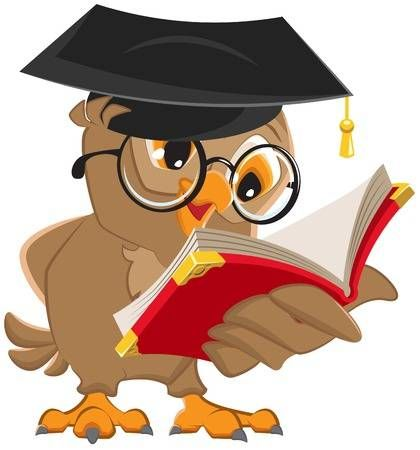 Требования к результатам реализации ОП сформулированы в категориях системно-деятельностного подхода.
Личностные результаты (ценности и мотивация)     
Метапредметные результаты

Предметные результаты
Ориентация на формирование системы ценности и мотивов
Три группы УУД: познавательные, коммуникативные и регулятивные действия
Конкретизация и систематизация предметных результатов
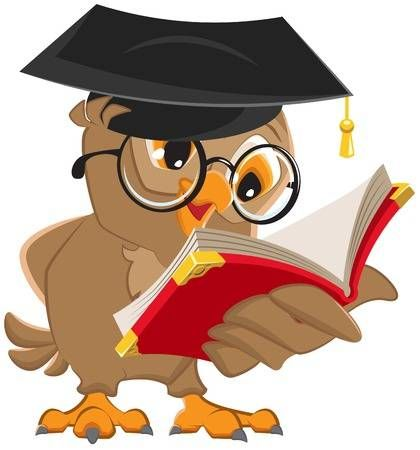 Появление нового понятия «Функциональная грамотность»Функциональная грамотность вошла в состав государственных гарантий качества основного общего образования.
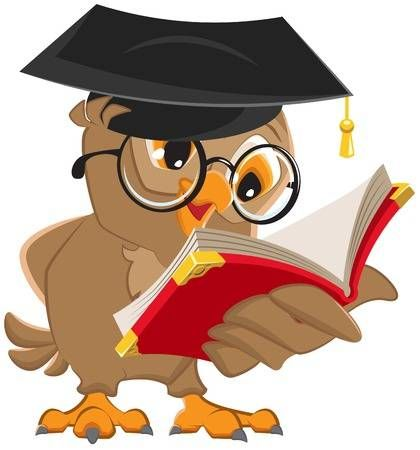 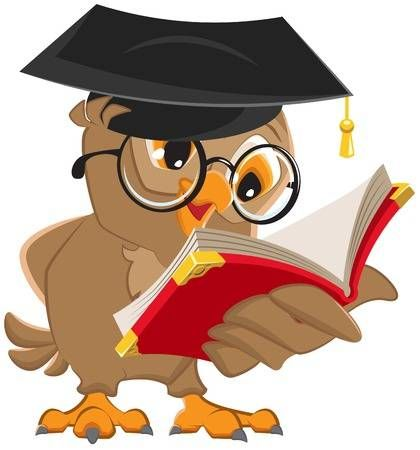 ФГОС третьего поколения определяет функциональную грамотность как способность решать учебные задачи и жизненные ситуации на основе сформированных предметных, метапредметных и универсальных способов деятельности.
К этому изменению готовились давно. При этом не идет речи об обязательном введении отдельных уроков. Предполагается, что в образовательный процесс будут органично встраиваться формирование и оценка различных видов функциональной грамотности.

                              Новый ФГОС делает акцент на тесном 
                    взаимодействии и единстве учебной и воспитательной   
                         деятельности в русле достижения личностных 
                                    результатов освоения программы.
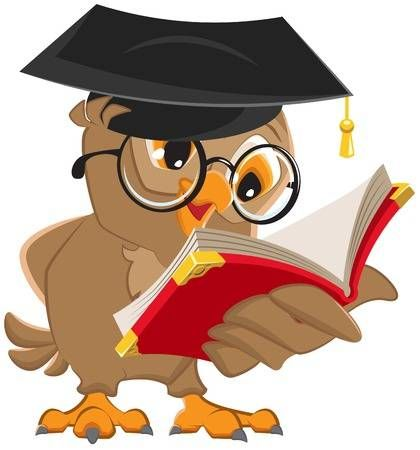 Чего мы хотим для наших учеников?Мы все хотим, чтобы наши ученики имели высокие ожидания и были уверены в своих способностях учиться, ставили перед собой высокие цели и находили свой собственный яркий путь, обучаясь для будущего.
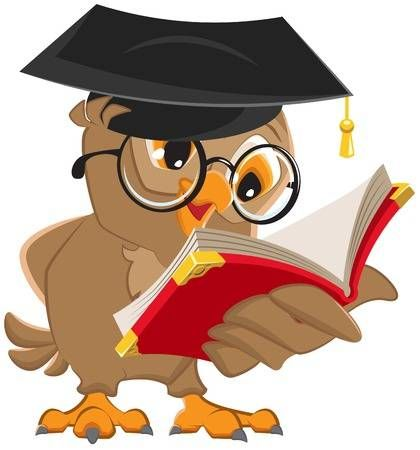 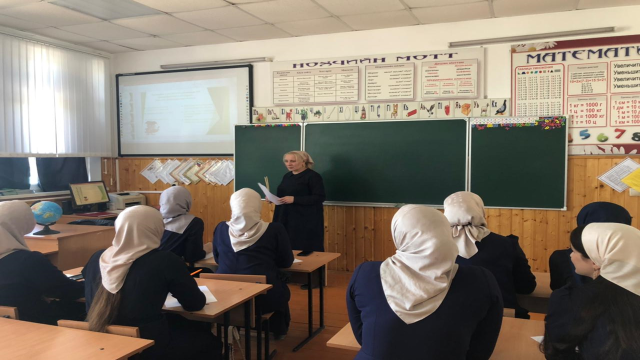 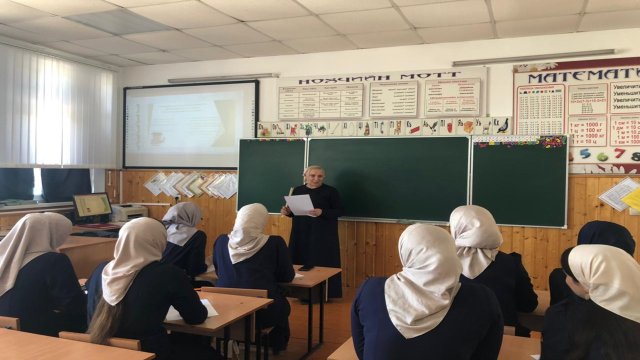 Спасибо за внимание!
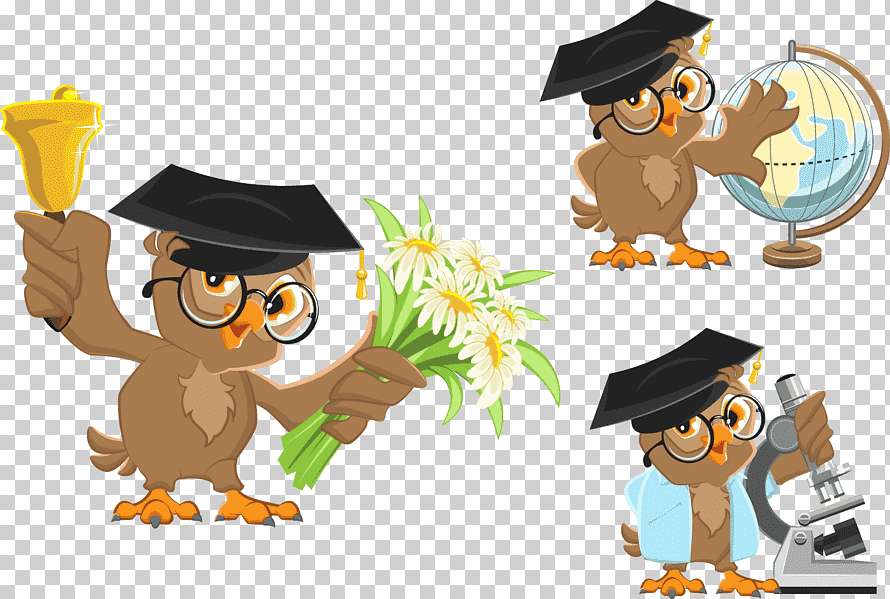